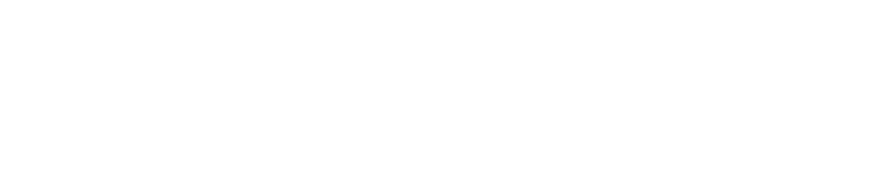 DE  SLIMME MANIER  OM  NAAR DE BEHANDELING VAN PARKINSON TE KIJKEN
Presentatie voor mensen met ParkinsonMaart 2023
De ziekte van Parkinson
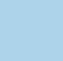 Progressieve ziekte


Veel verschillende symptomen, heel persoonlijk beeld


Ziekte ontwikkelt zich bij iedereen anders


Niet te genezen, wel veel mogelijk met medicatie
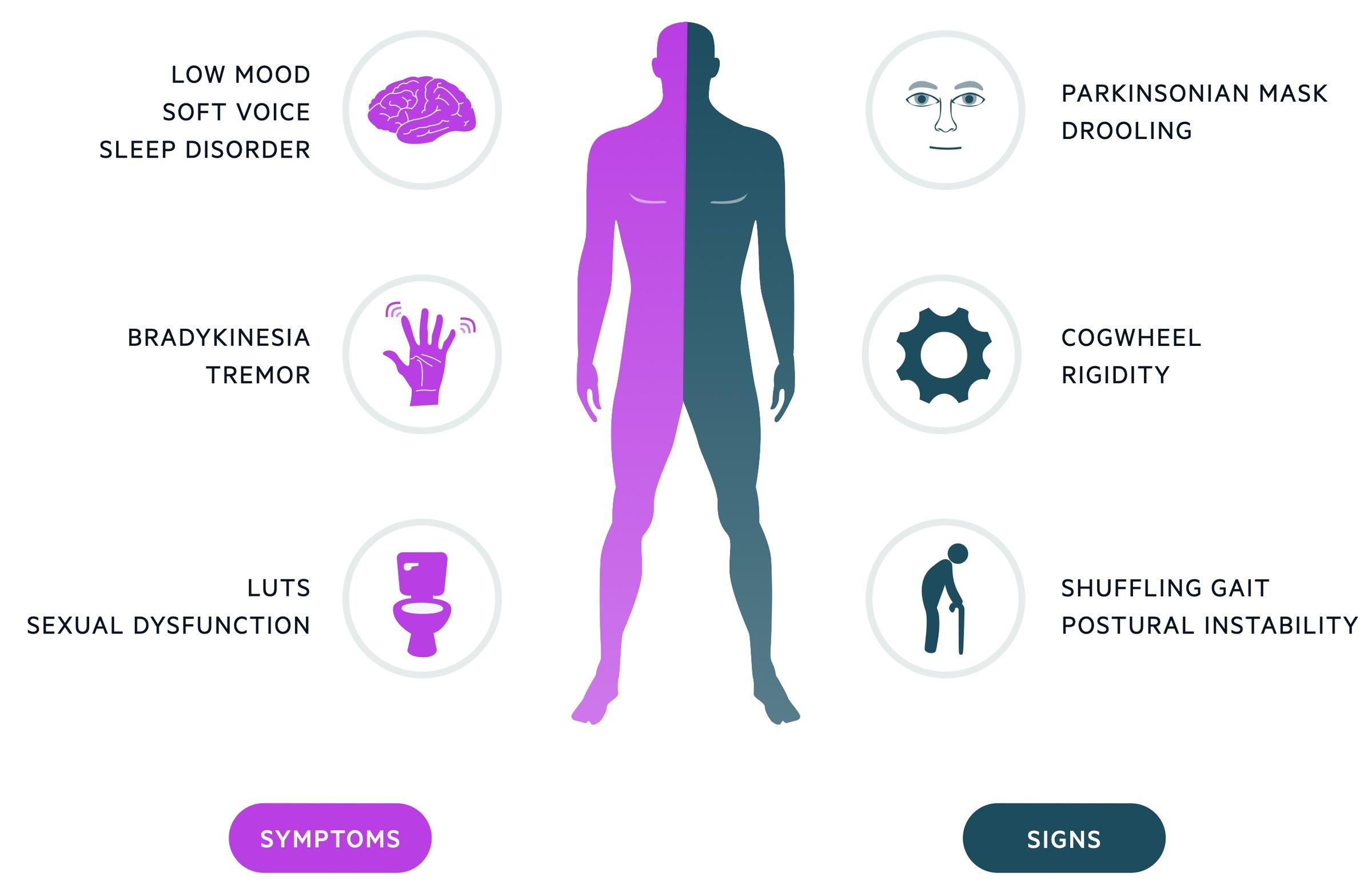 stemmingswisselingen
Veranderingen slaappatroon
Parkinson masker
Trage bewegingen
tremor
Moeilijk op gang komen bij bewegen
Schuifelend lopen
Moeite met balans
darmwerking
kenmerken
symptomen
Medicatie
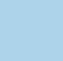 Belangrijkste medicatie is Levodopa.

Levodopa is heel effectief, maar niet als de dosis
  te laag is: geen effect (onderbehandeld)
  te hoog is: onwillekeurige bewegingen   		  	 (overbehandeling)


Medicatie is heel persoonlijk.


Om dat goed in te stellen is informatie nodig.
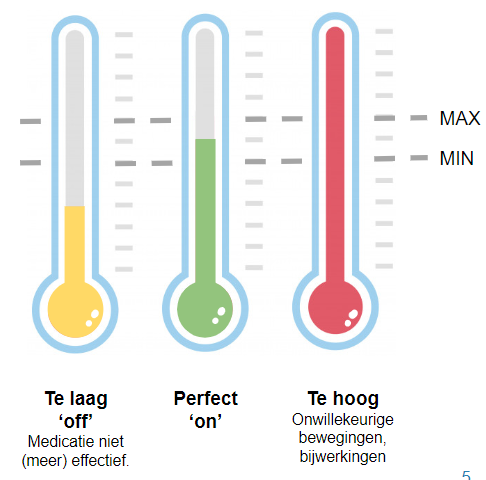 Wat als medicatie niet goed is ingesteld?
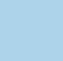 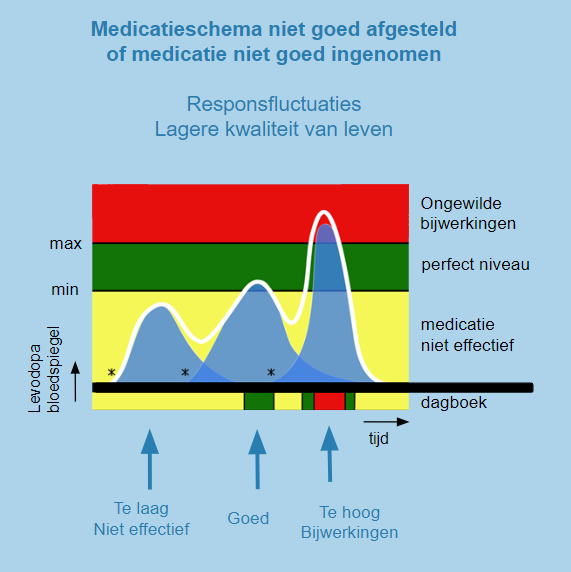 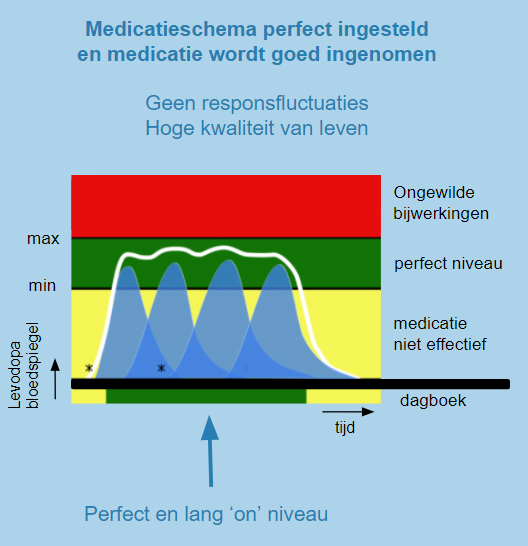 nboujl
Papieren dagboek
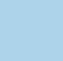 Heel nuttig, maar lastig in gebruik
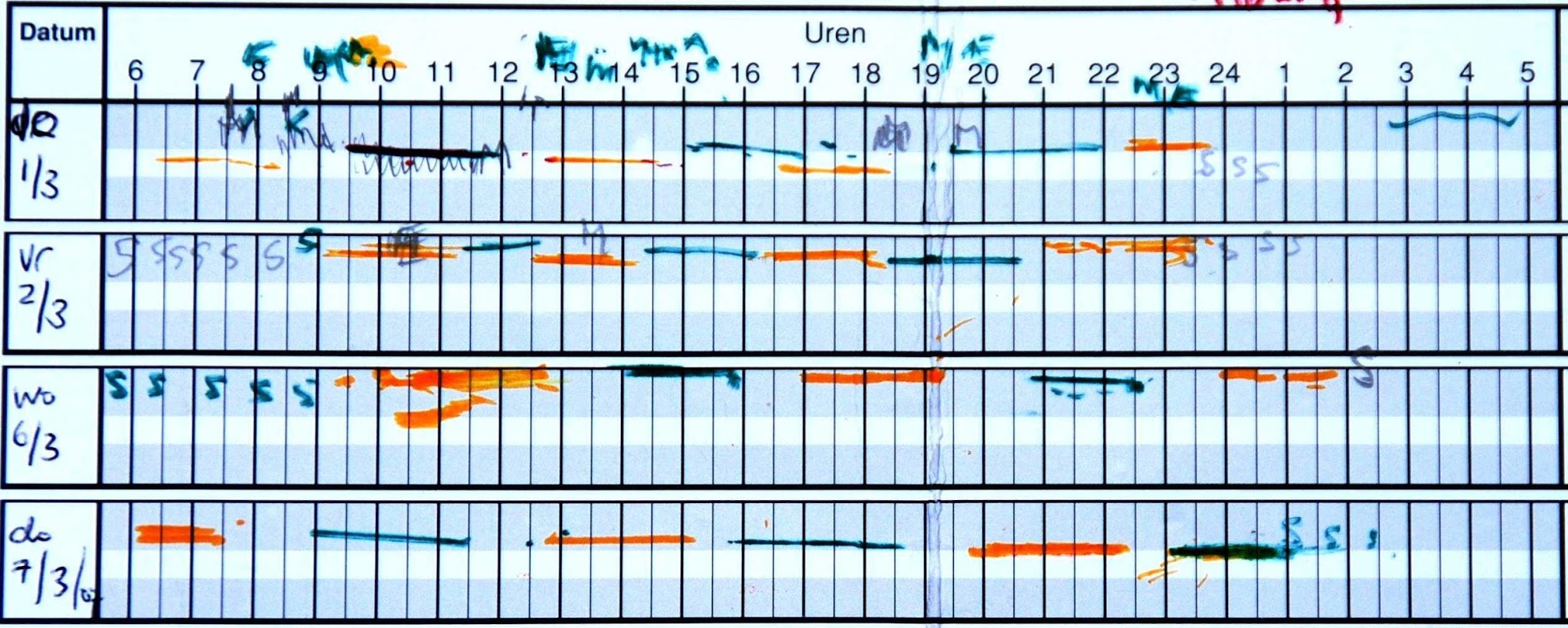 Informatie uitwisselen met arts
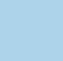 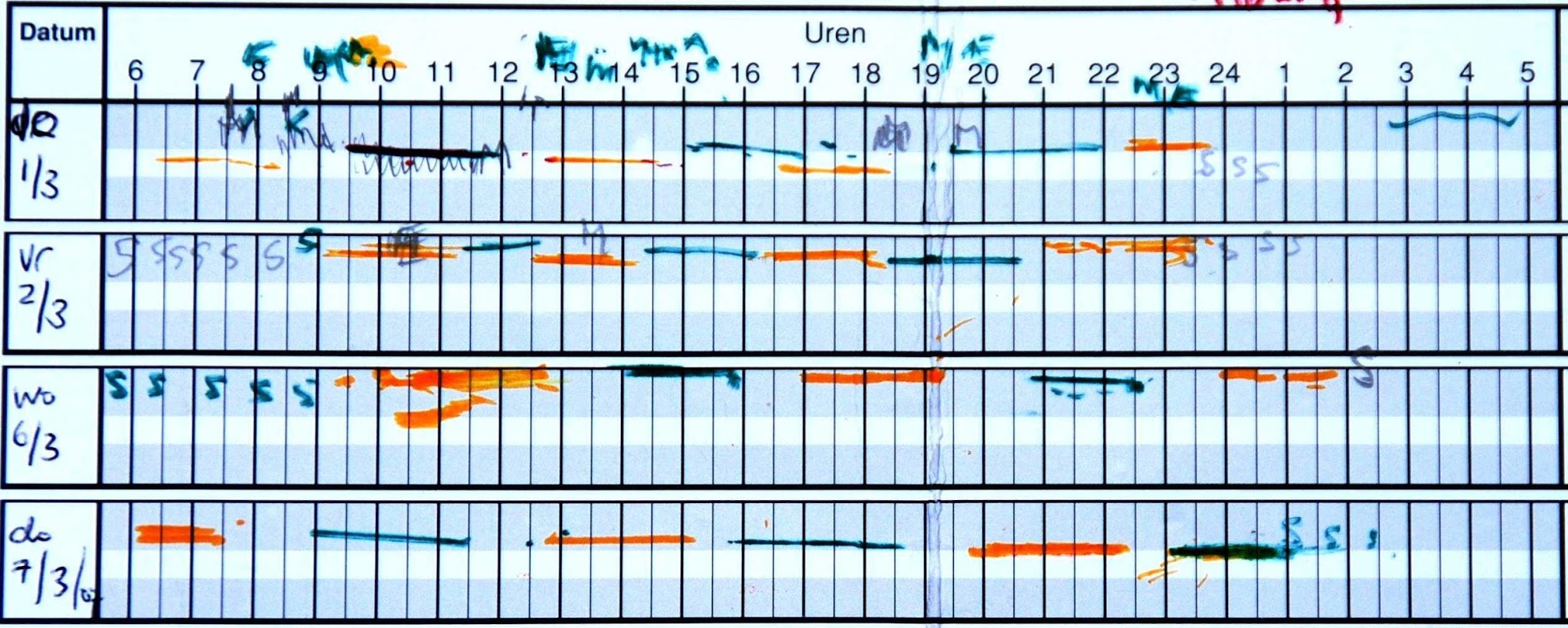 Papieren dagboek 
Onhandig (elke 30 minuten invullen)
U moet naar de arts, kan niet online
Arts kan consult niet voorbereiden


Vraaggesprek met de arts
U moet zich heel gedetailleerd dingen kunnen herinneren
Kost veel tijd
Minder tijd tijdens consult om het over andere belangrijke dingen te hebben
Elektronisch dagboek
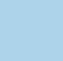 Parkinson Smartwatch

Erg makkelijk in gebruik

Gecertificeerd medisch hulpmiddel 

Goed beveiligd

Vergoed door zorgverzekeraars

Ook mogelijk op afstand
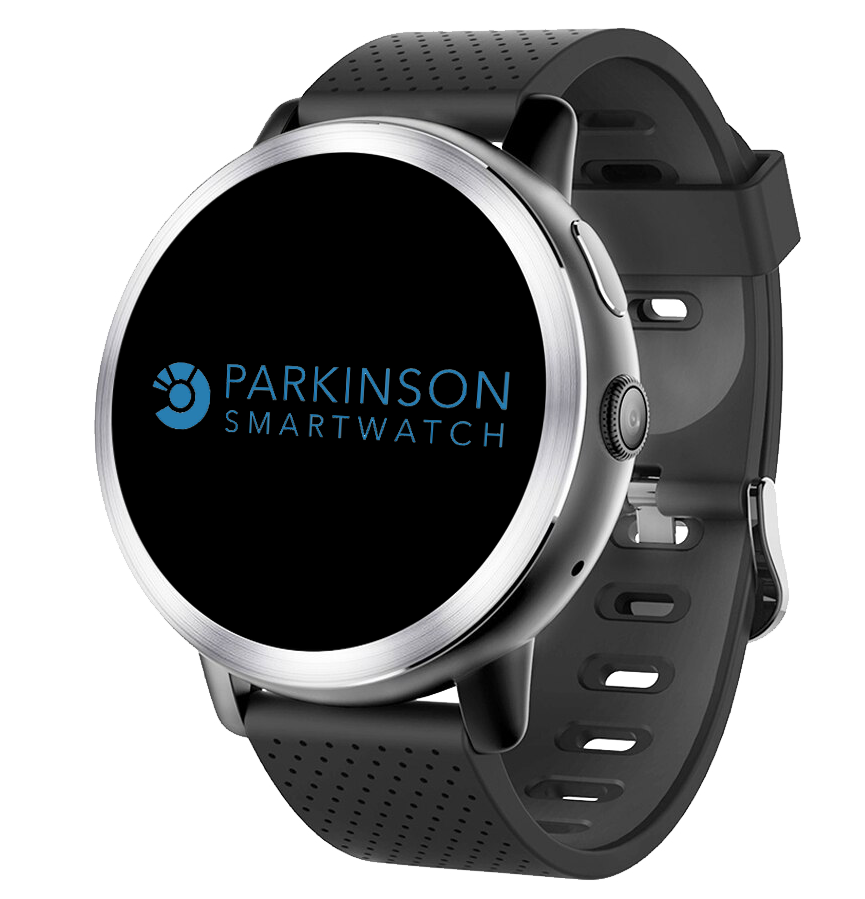 Hoe werkt zo’n elektronisch dagboek?
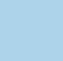 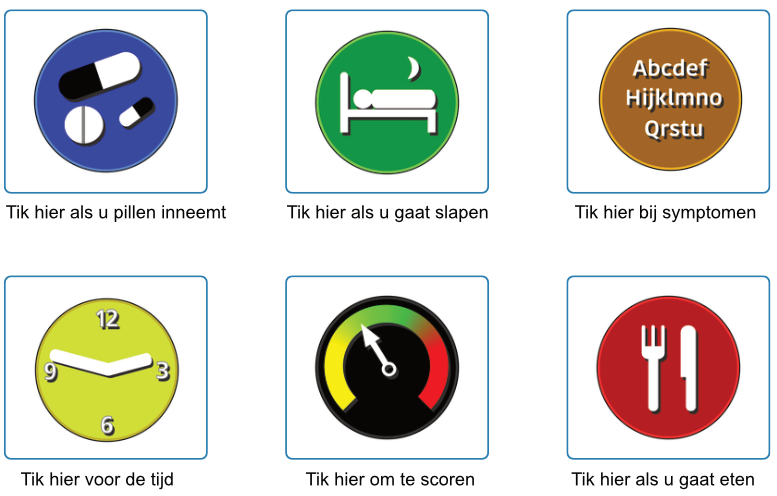 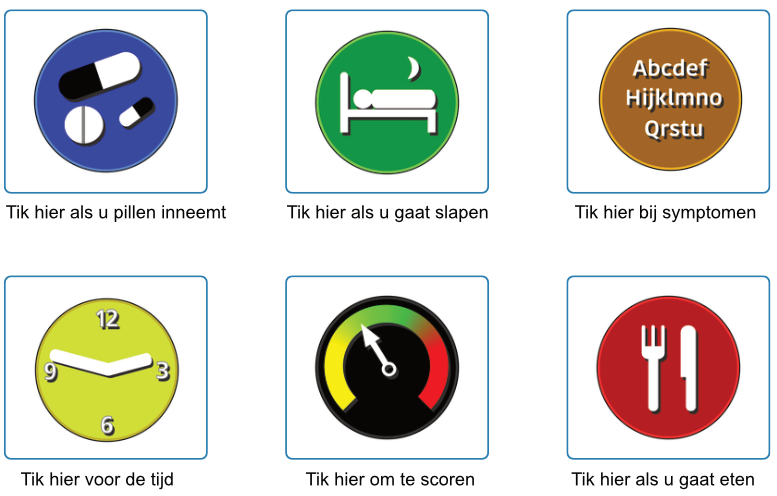 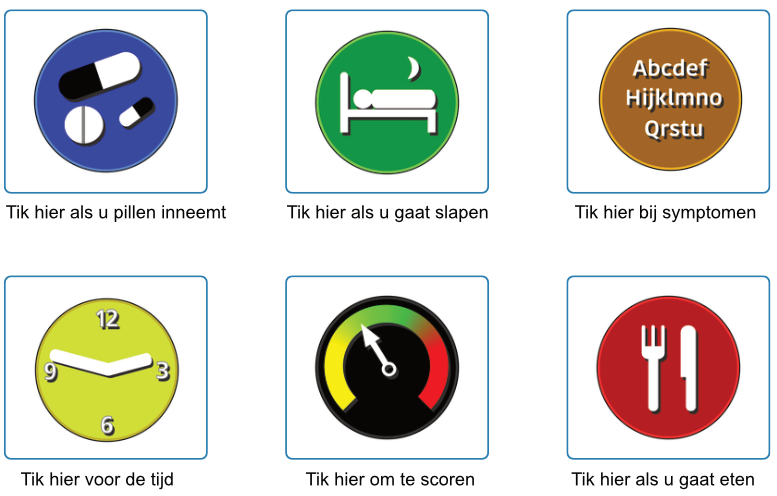 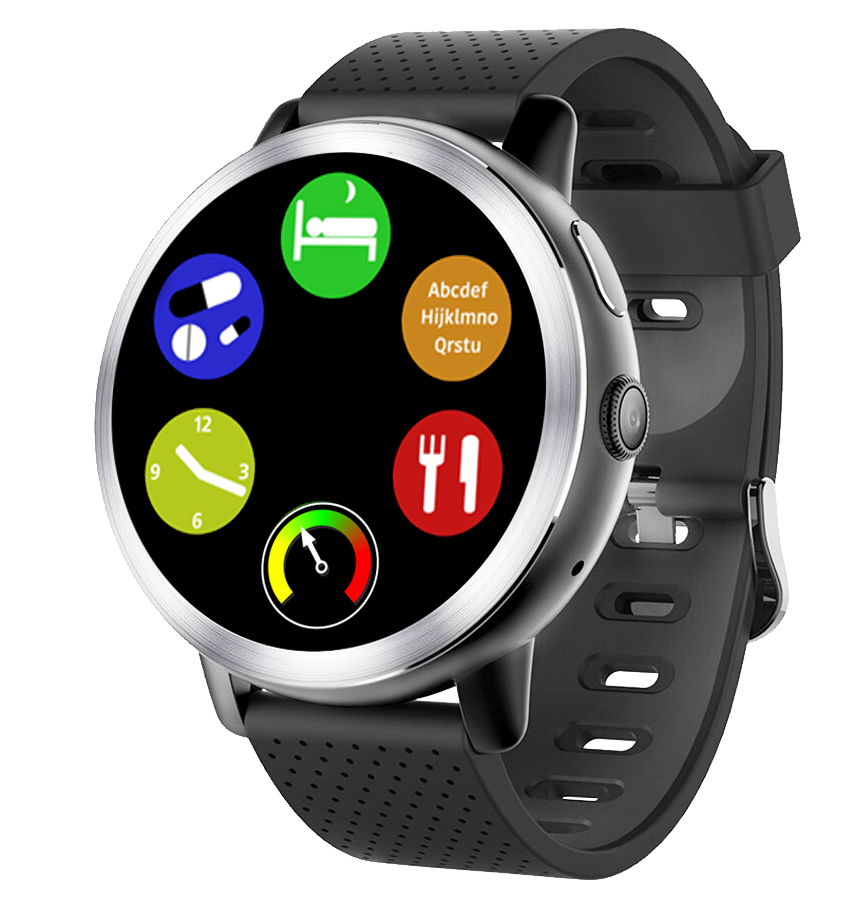 Tik hier als u gaat slapen
Tik hier als u medicijnen inneemt
Tik hier voor het bijhouden van symptomen
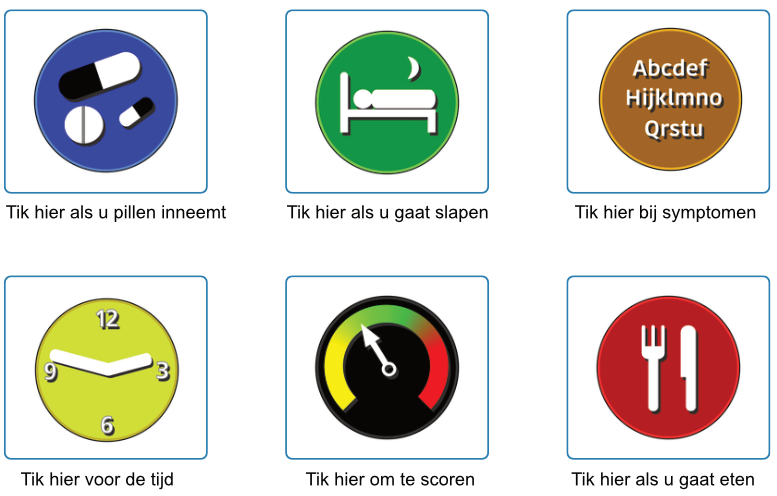 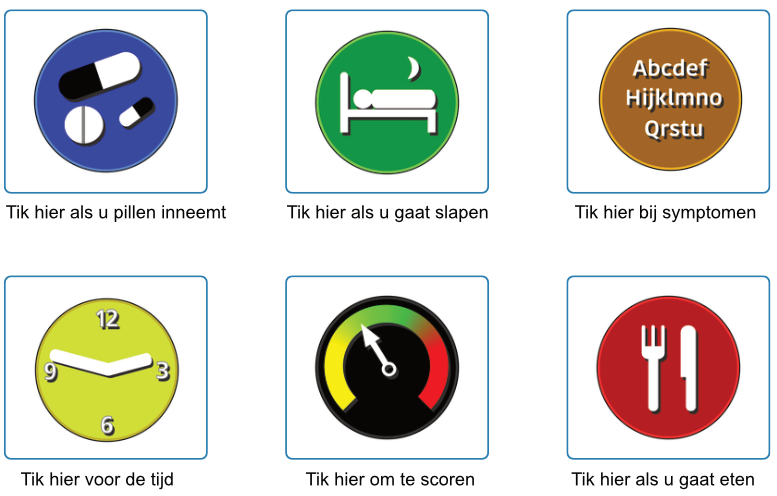 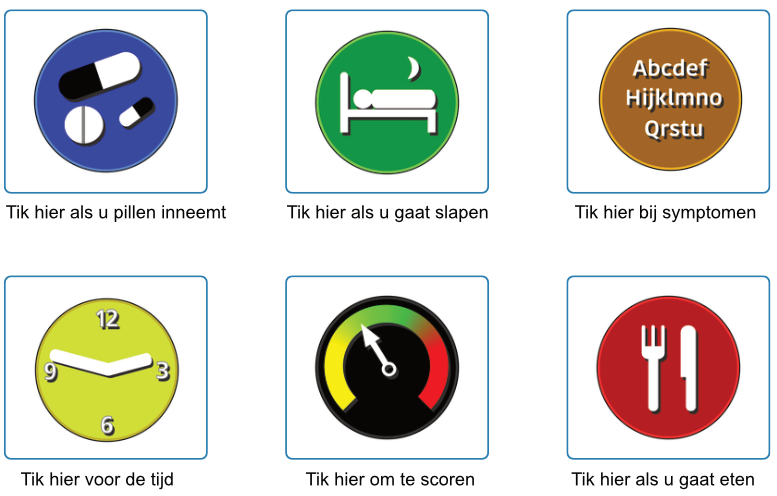 Tik hier als u gaat eten
Tik hier voor de klok
Tik hier voorde regenboog
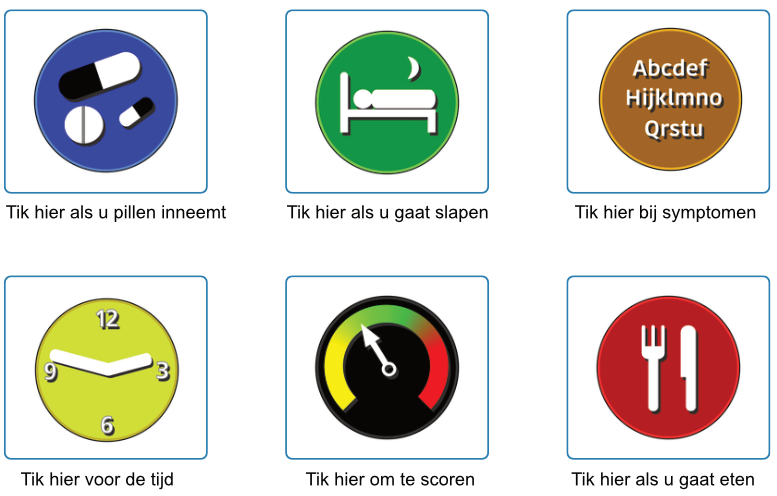 De regenboog
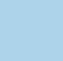 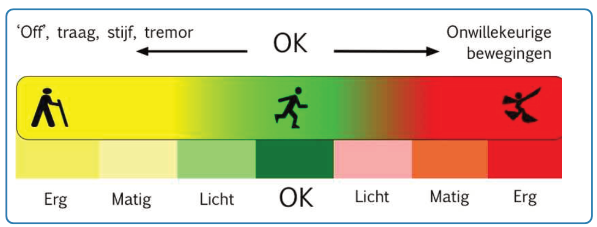 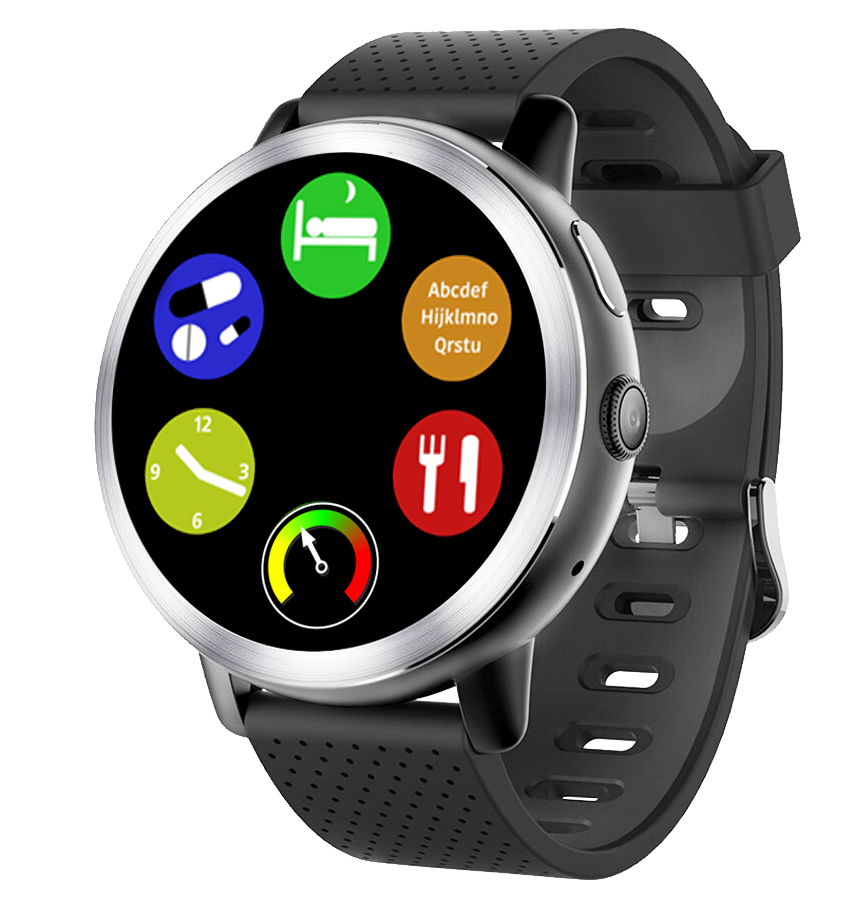 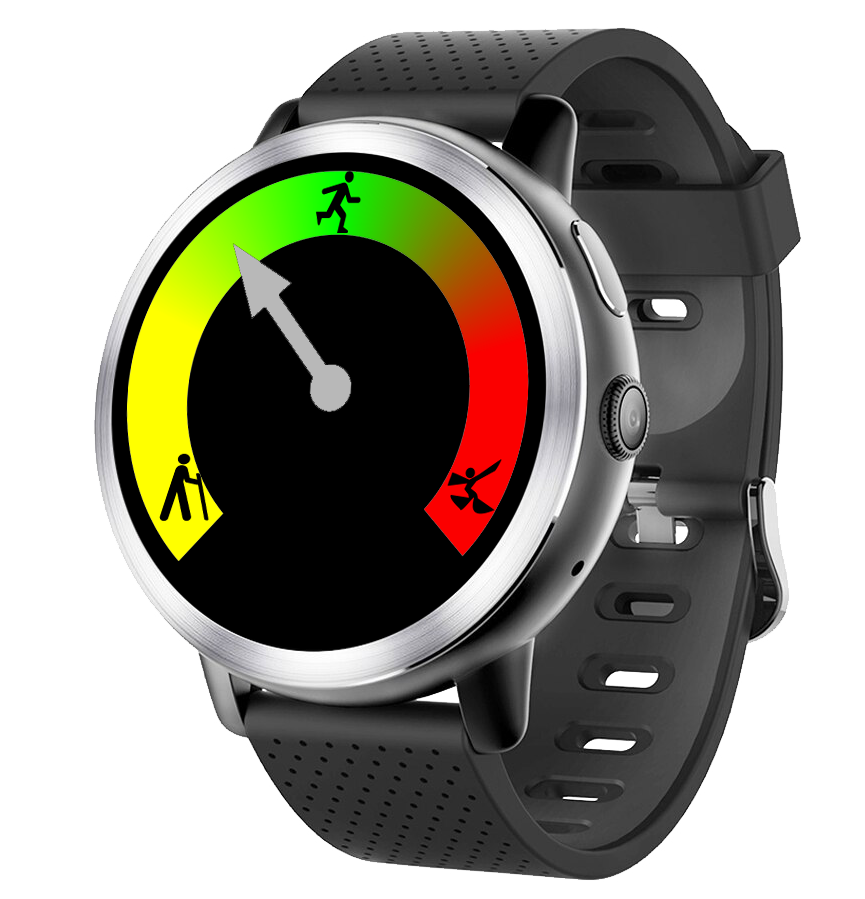 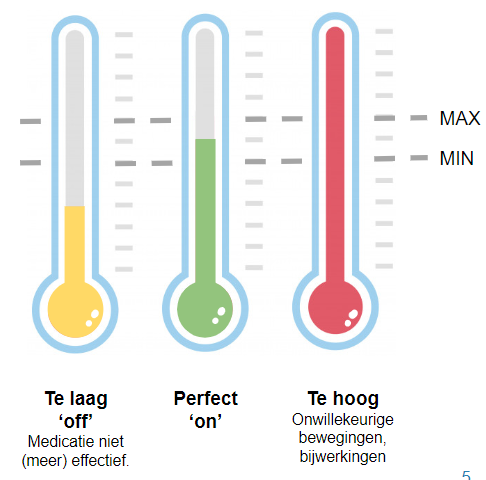 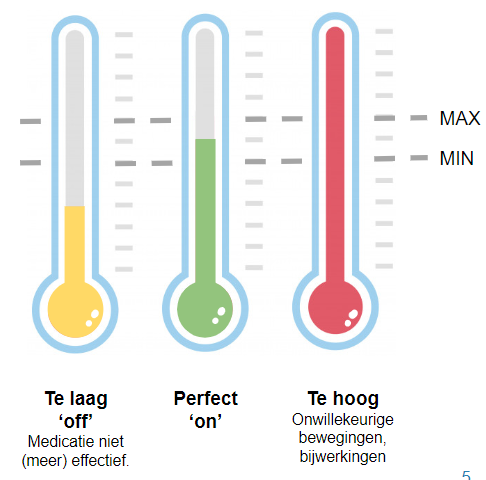 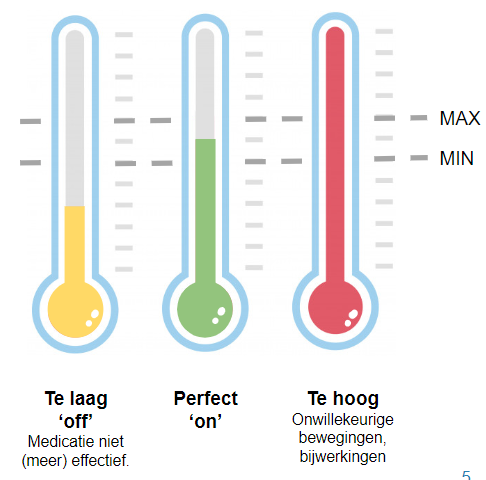 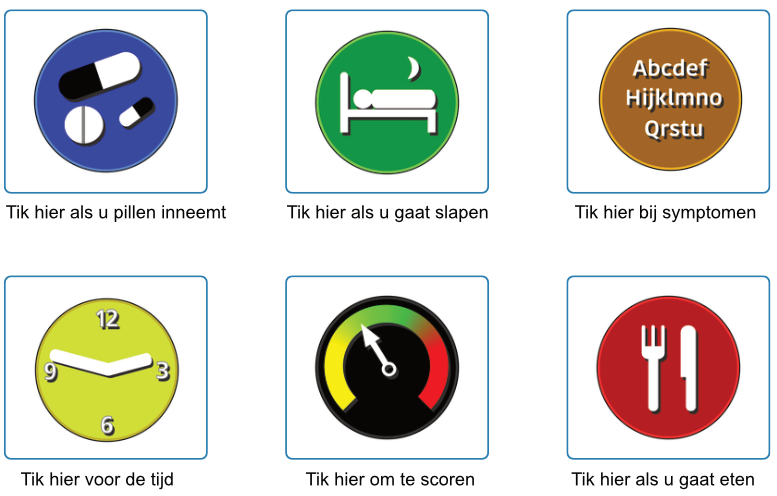 Medicatie
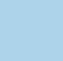 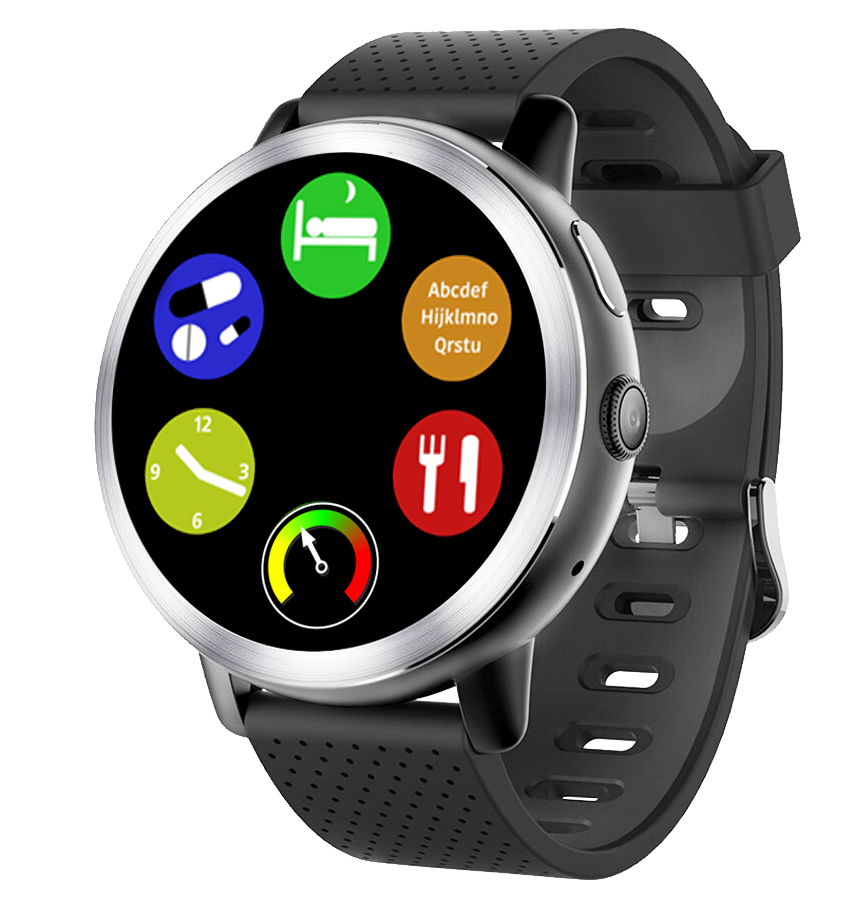 Het tijdstip van medicatie is heel belangrijk voor een goede werking.

Neemt u uw medicatie altijd volgens een vast schema in?
Vergeet u dat wel eens?



Medicatieherinneringen kunnen helpen om uw medicijnen op tijd in te nemen en niet te vergeten
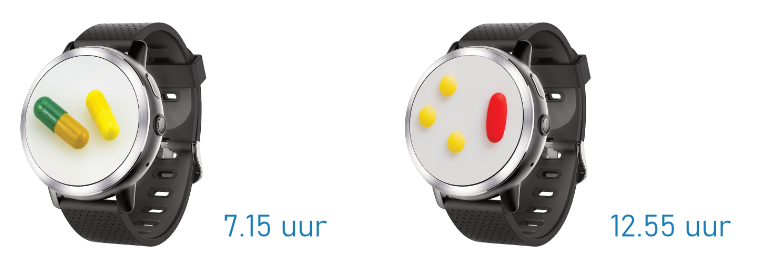 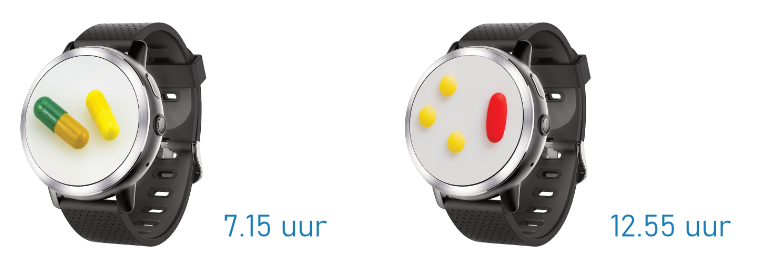 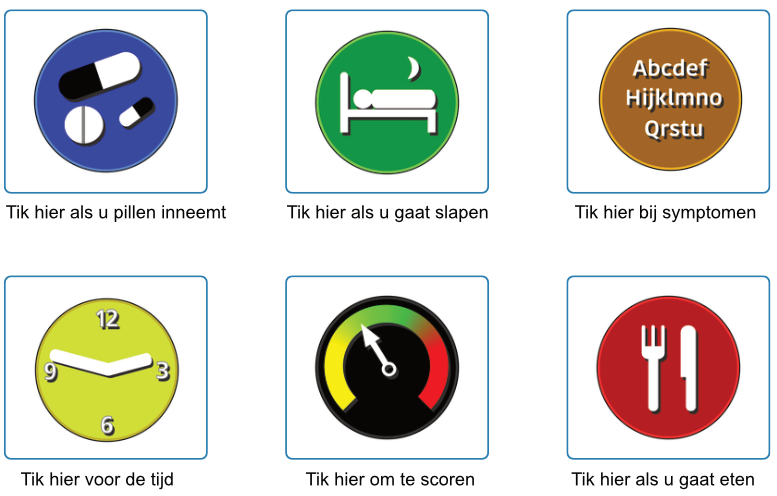 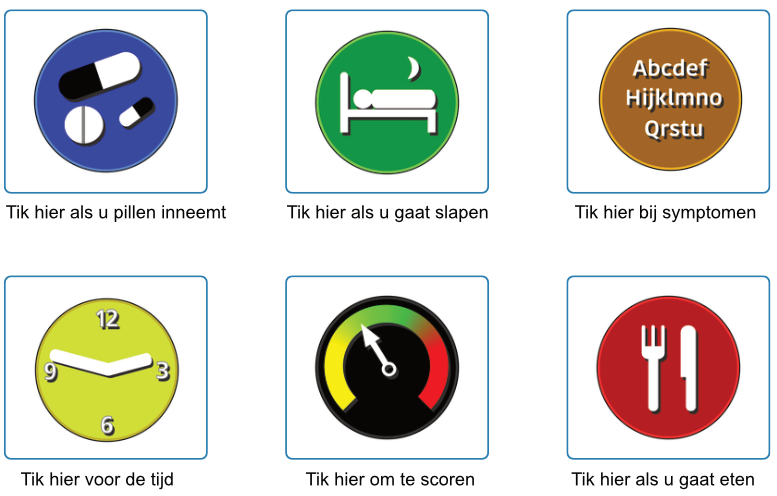 Maaltijden
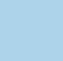 Met deze knop kunt u aangeven wanneer u een maaltijd heeft gegeten.


Het kan veel uitmaken of u uw medicatie voor of na een maaltijd inneemt.
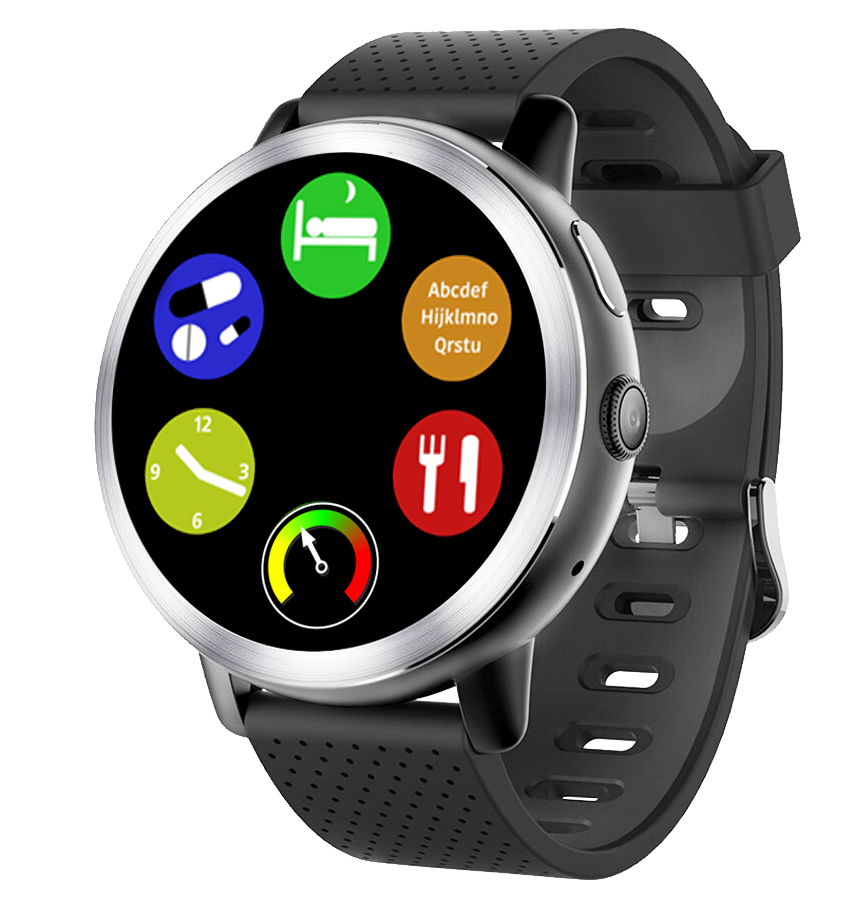 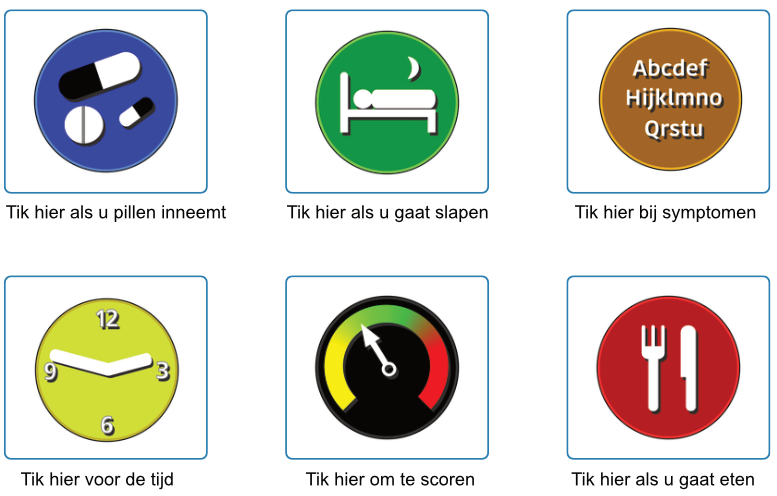 Symptomen
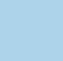 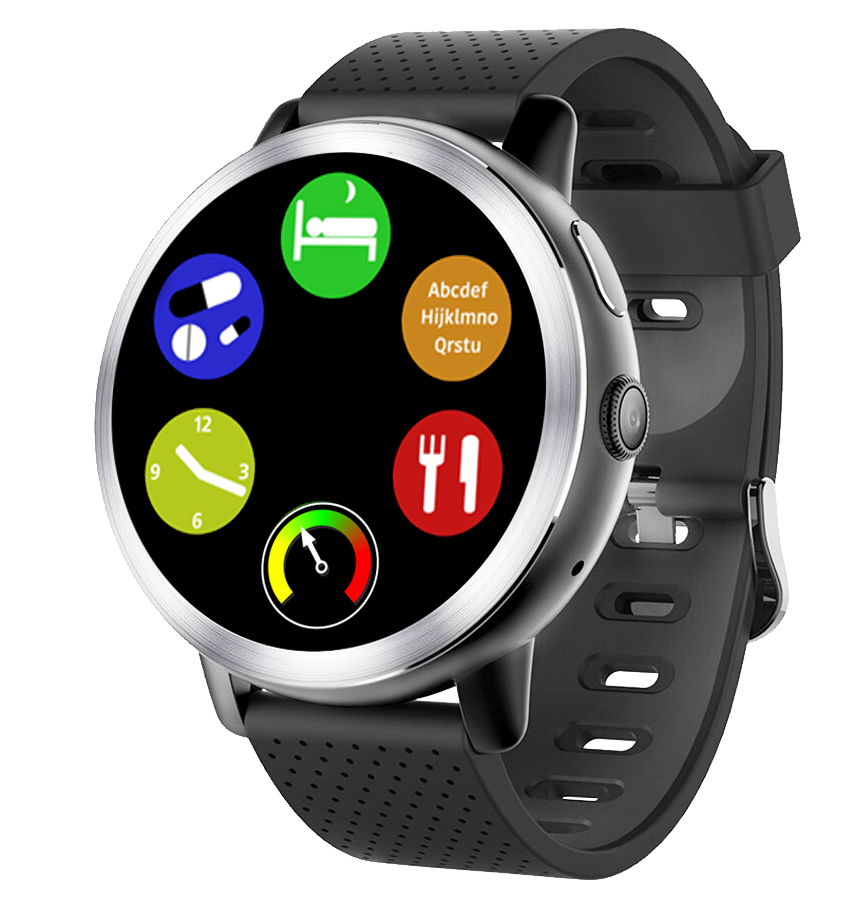 Deze symptomenlijst is persoonlijk.


U kunt zelf woorden toevoegen die u belangrijk vindt.


De arts krijgt zo een beter beeld van eventuele bijwerkingen.


U kunt deze functie ook gebruiken om aan te geven dat u een foutje hebt gemaakt bij het invullen.
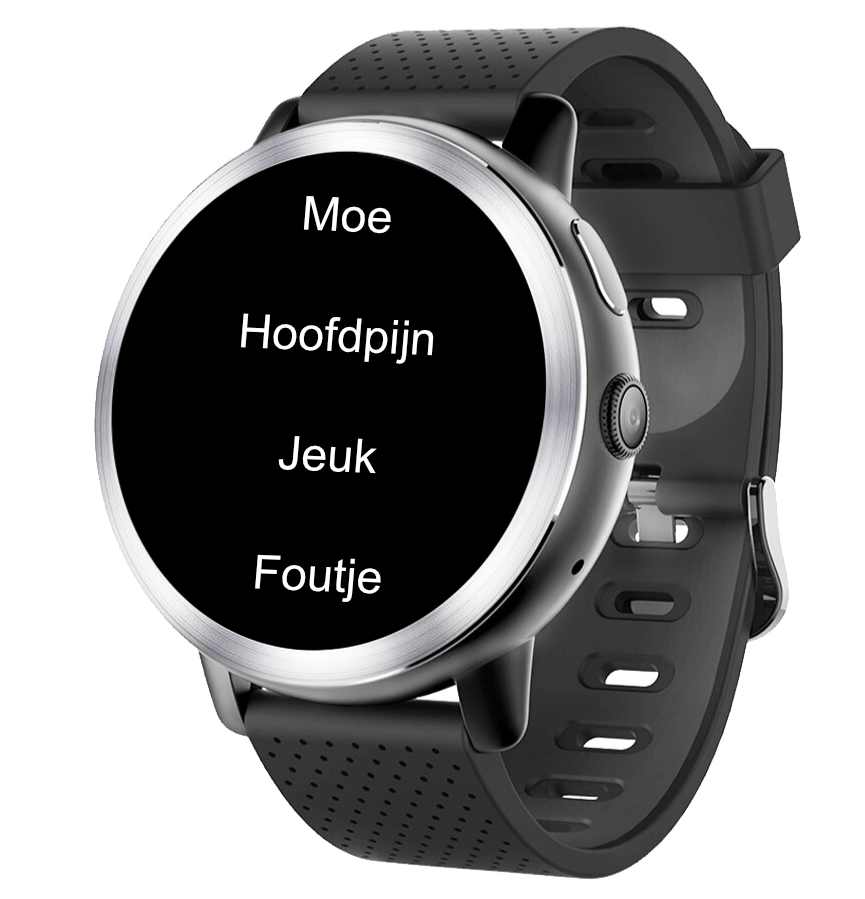 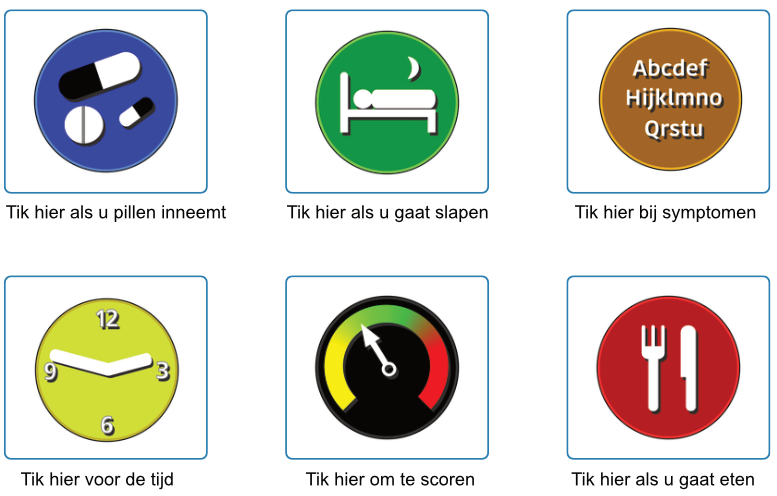 Slaap
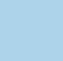 Met deze knop kunt u aangeven als u gaat slapen. 


Het horloge stopt dan met meten en u kunt het horloge afdoen.
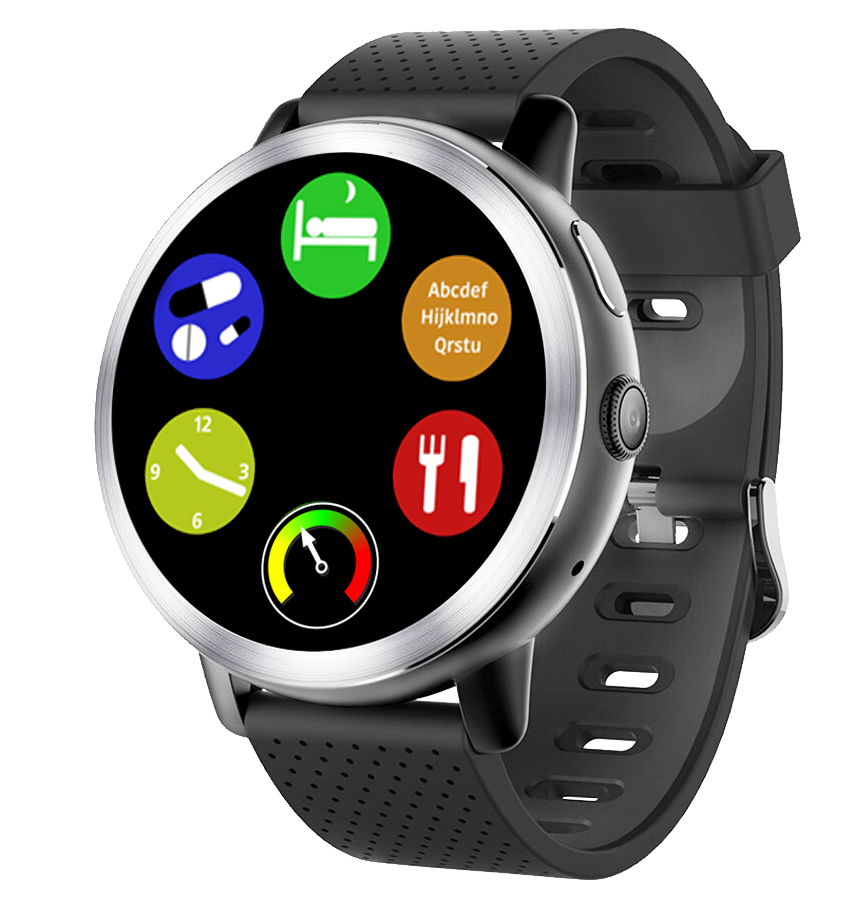 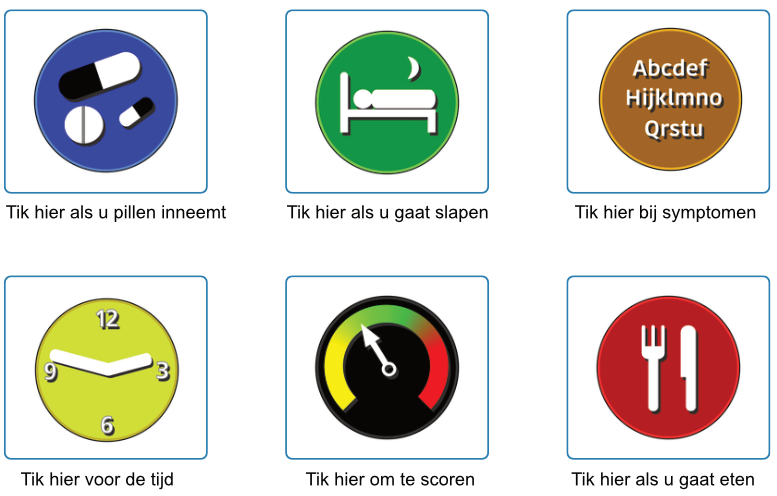 Klok
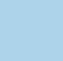 Zoals ieder horloge heeft ook ons horloge een klok.
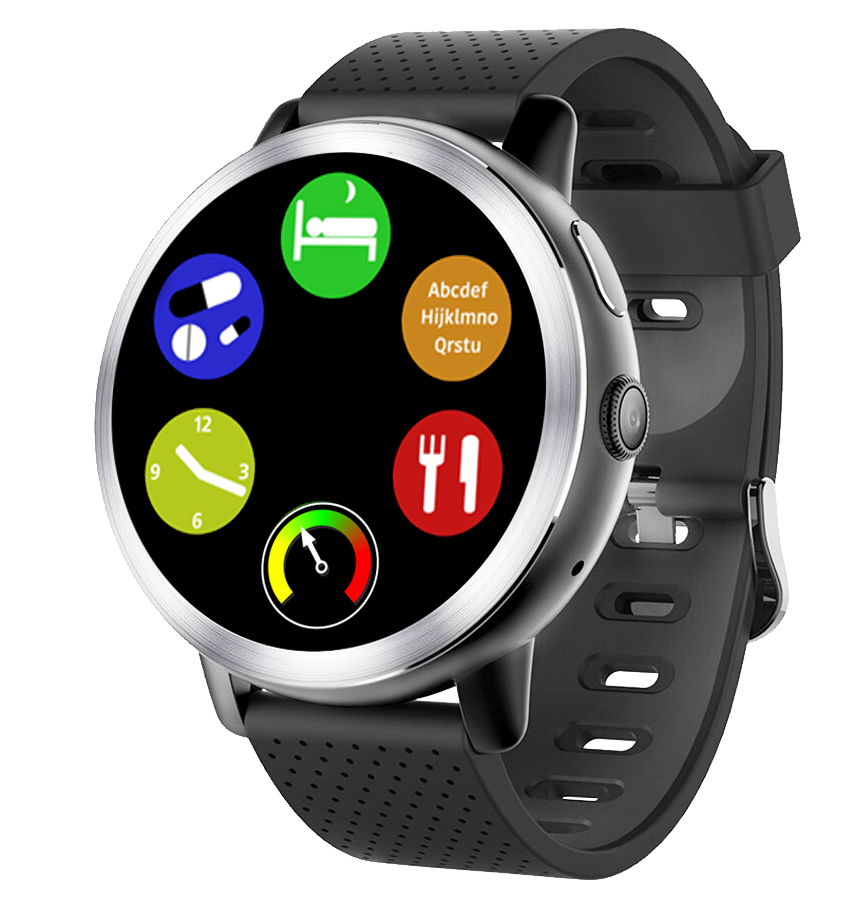 Bewegingsmonitor
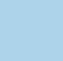 Er zit ook een bewegingsmonitor in het horloge (accelerometrie). 


Deze kan gebruikt worden als aanvulling op uw eigen dagboek.
En nu?
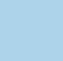 Nu hebben we alle informatie die nodig is om een dagboek te maken. 


Deze gegevens worden allemaal automatisch opgeslagen.


Maar wat gebeurt er met al deze data?
De online portal
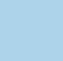 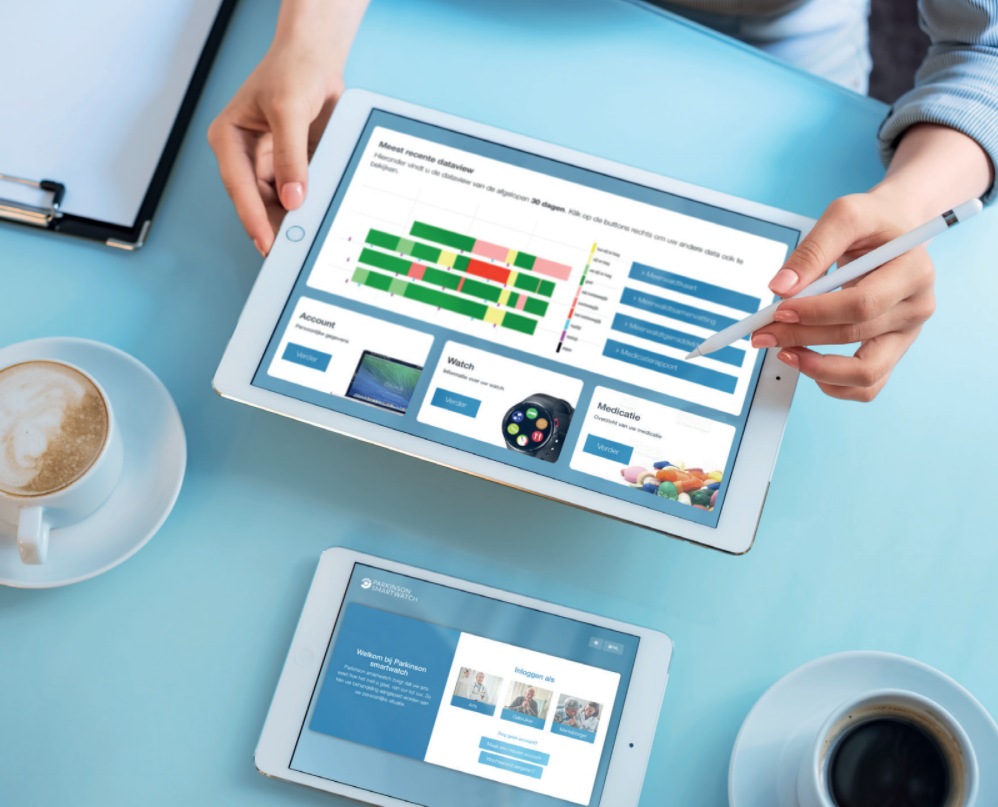 De portal is een online omgeving waarin u en uw arts al uw verzamelde gegevens kunnen bekijken.

U kunt zelf bepalen wie toegang heeft tot uw gegevens. 

Dat kan ook een mantelzorger zijn.
De online portal
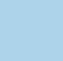 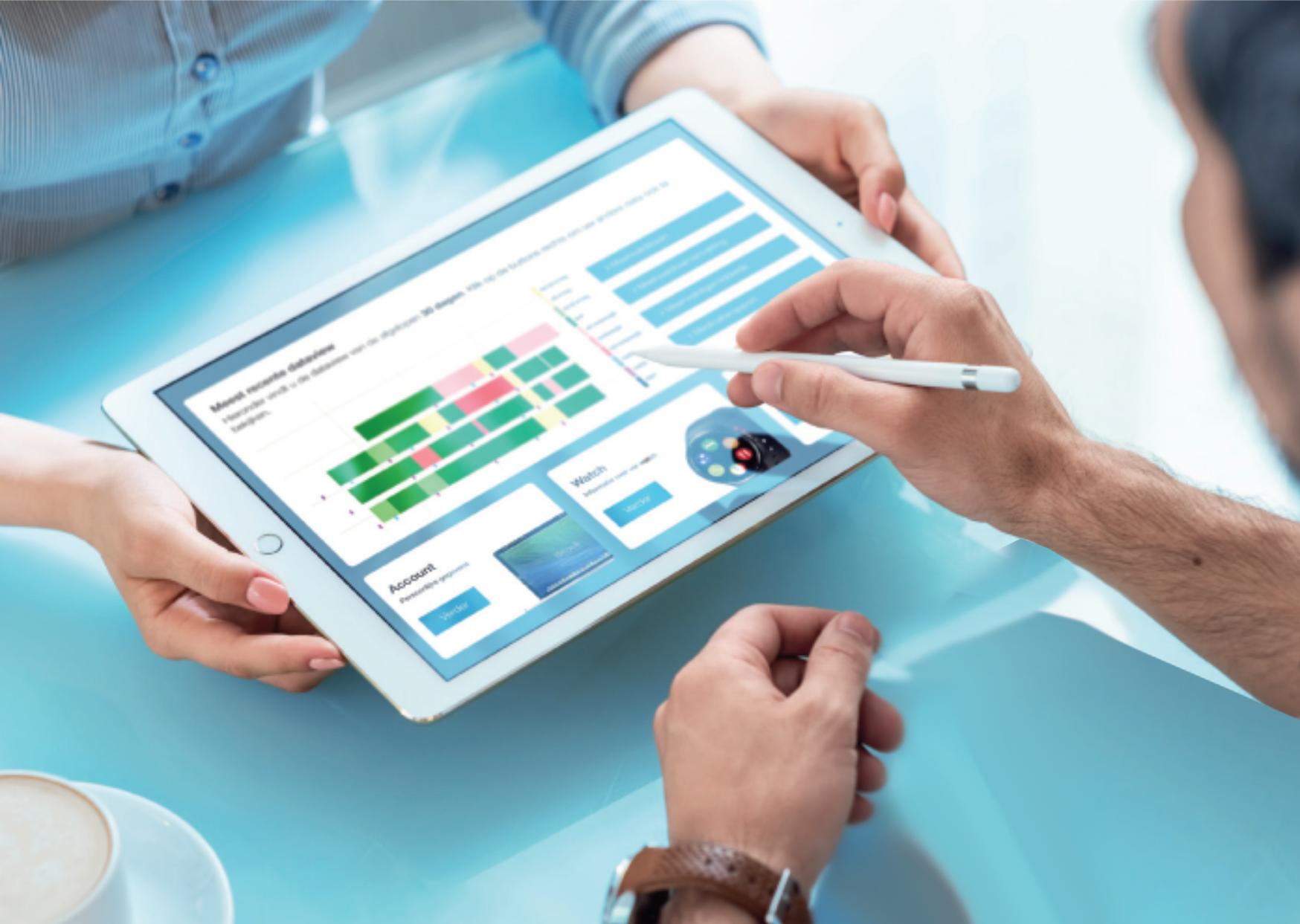 Als gebruiker kunt u
Uw eigen data bekijken
Bepalen wie uw data kan zien
Uw eigen symptomenlijst aanpassen
Medicatieherinneringen wijzigen
De online portal
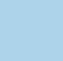 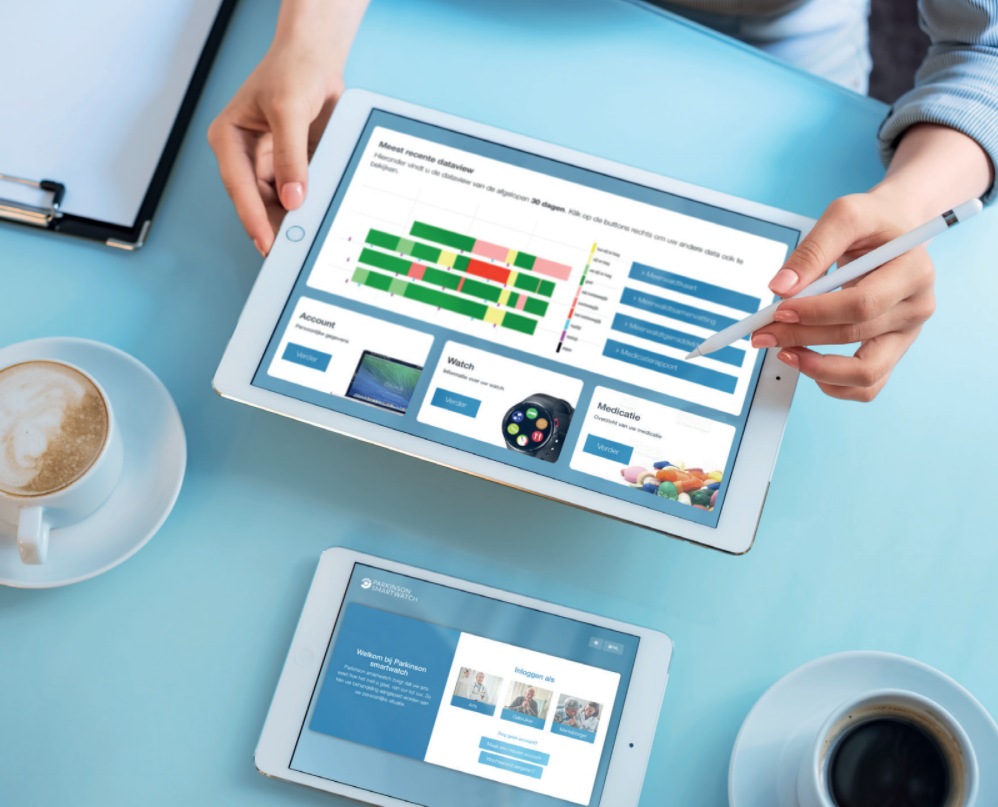 Uw arts kan
Uw ziekteverloop bijhouden

Uw behandelplan aanpassen
Bekijken hoe u op medicijnen reageert
Bekijken of u uw medicatie goed volgens het schema slikt
Praktijkvoorbeeld - ziektepatroon
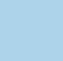 Uw arts herkent een patroon
Meergoede uren
U gebruikt het horloge
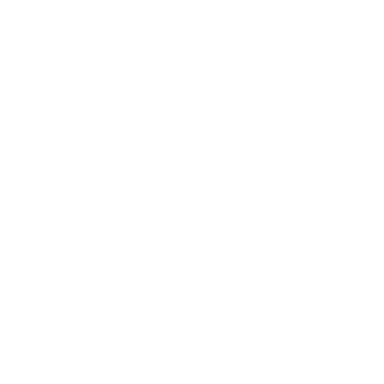 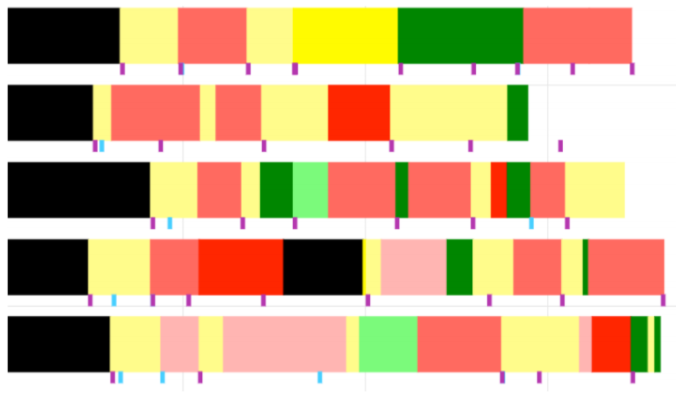 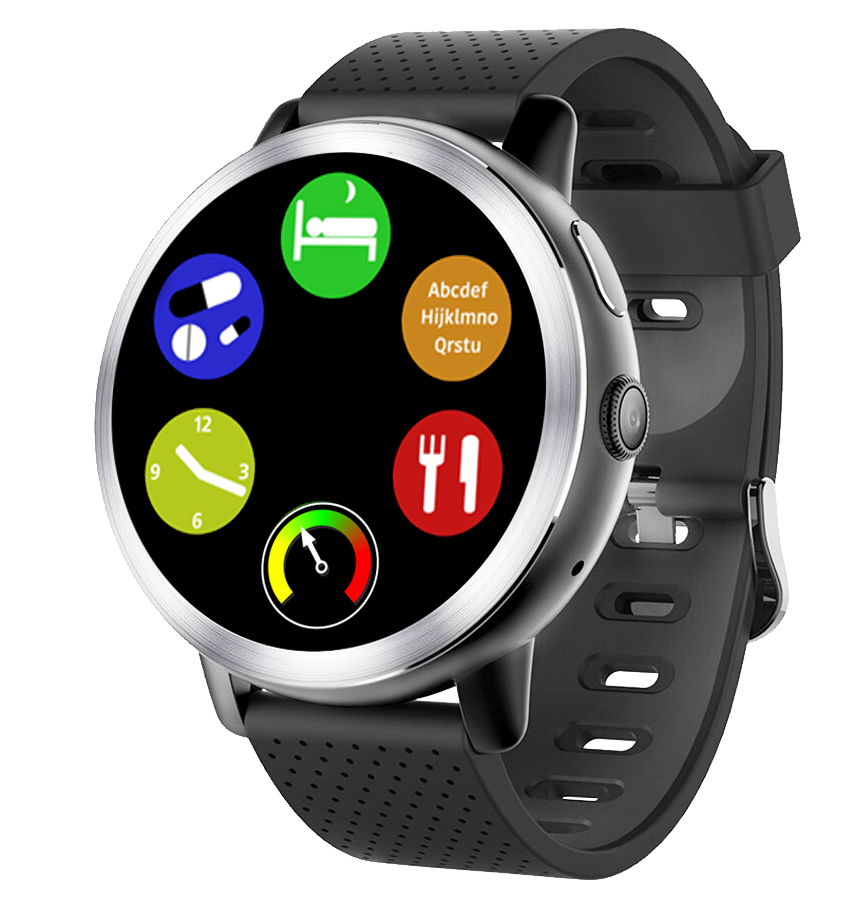 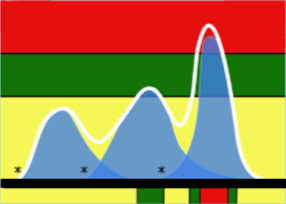 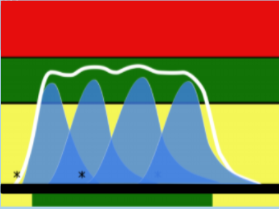 Uw behandelplan wordt aangepast
Uw arts bekijkt uw data
Praktijkvoorbeeld - ziektepatroon
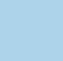 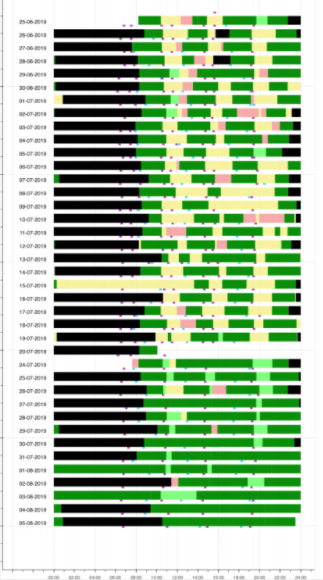 Praktijkvoorbeeld - medicatie
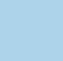 Uw medicatie gaat niet helemaal volgens schema
U ontvangt herinneringen voor uw medicatie
Meer goede uren
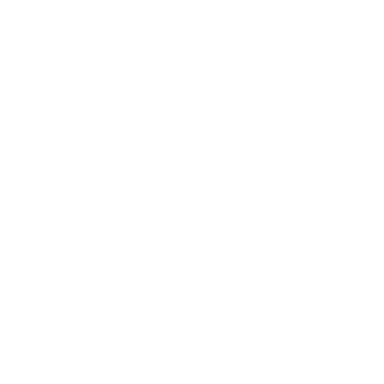 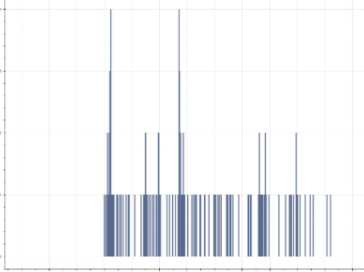 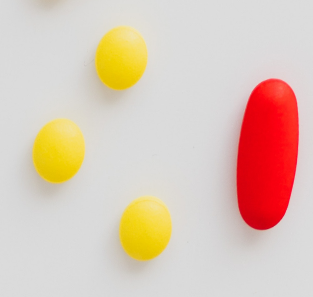 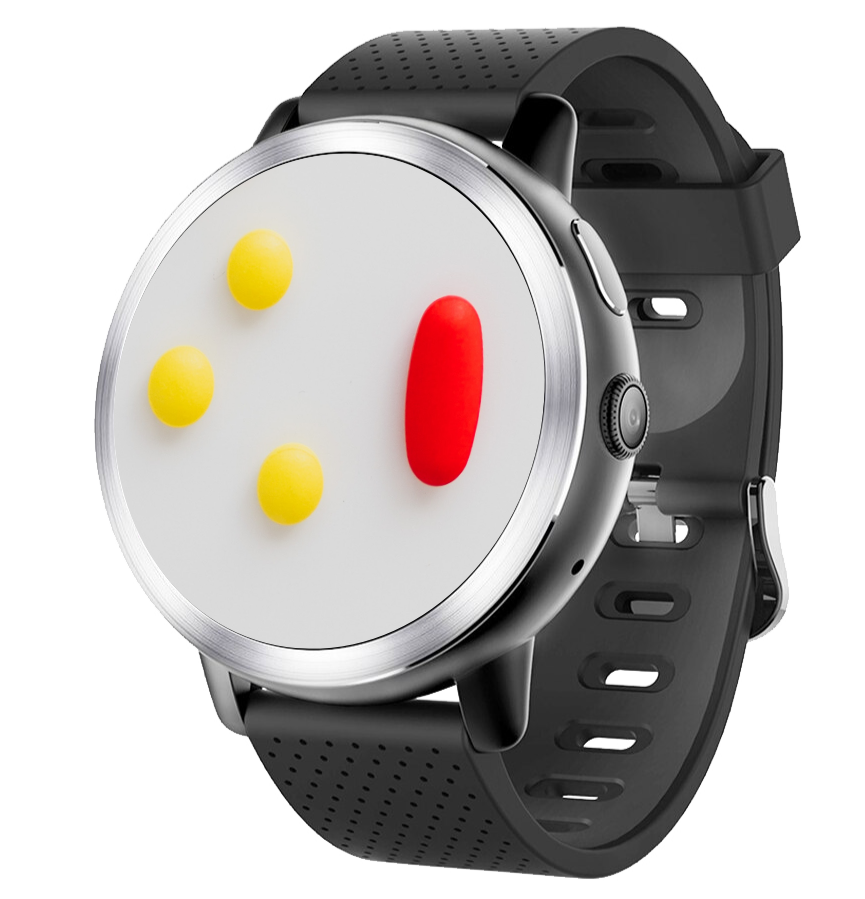 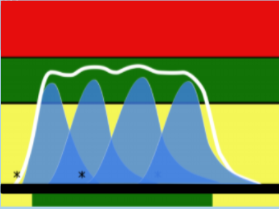 Uw therapietrouw wordt beter
U kunt herinneringen instellen
Praktijkvoorbeeld - symptomen
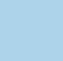 U heeft een nieuw symptom(bijv. Moeite met balans)
Uw arts herkent de bijwerking
Meer goede uren
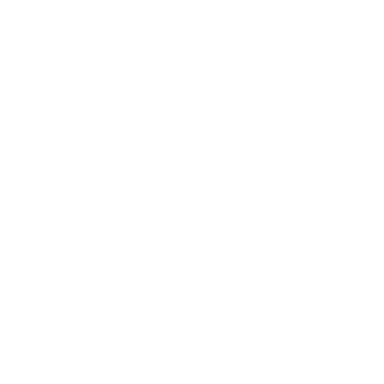 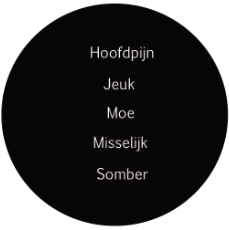 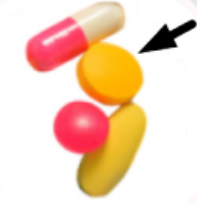 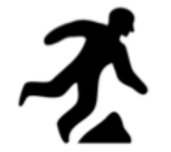 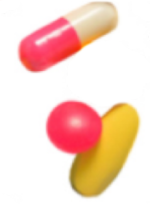 Uw arts wijzigt uw medicatie
U past de symptomenlijst aan en houdt het symptoom bij
Voor wie geschikt?
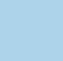 Mensen met de ziekte van Parkinson waarbij medicatie niet meer de hele dag goed werkt, en die
Meer ziekte-inzicht willen
Meer controle willen krijgen over hun medicijngebruik

Responsfluctuaties hebben
Hoe krijg ik een Parkinson Smartwatch?
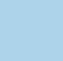 Neem een flyer mee voor uw neuroloog of Parkinsonverpleegkundige.


Bespreek met uw behandelteam of dit product geschikt voor u is. We kunnen dit ook samen met u doen. U kunt het contactformulier op de website invullen.


Is uw neuroloog geïnteresseerd, dan kunnen wij een demo geven.
www.ParkinsonSmartwatch.com